Salt Lake City Road Home
Land Bank Acquisition
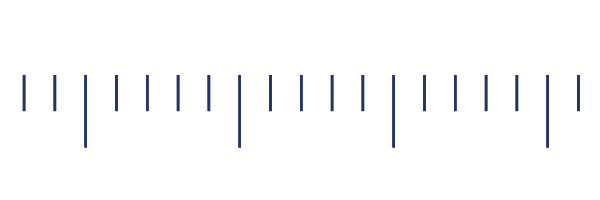 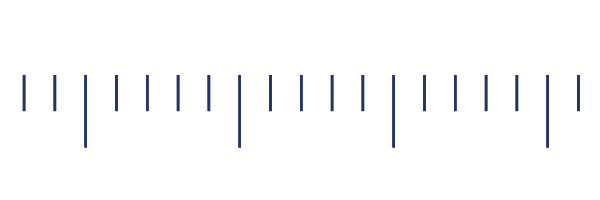 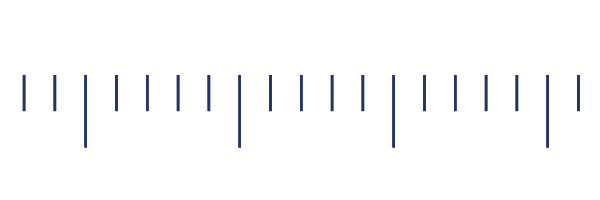 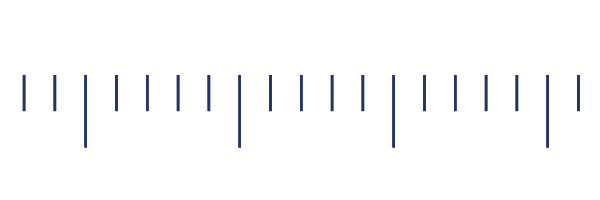 February 12, 2019
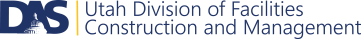 Land Bank Acquisition
The Road Home | 210 South Rio Grande Street
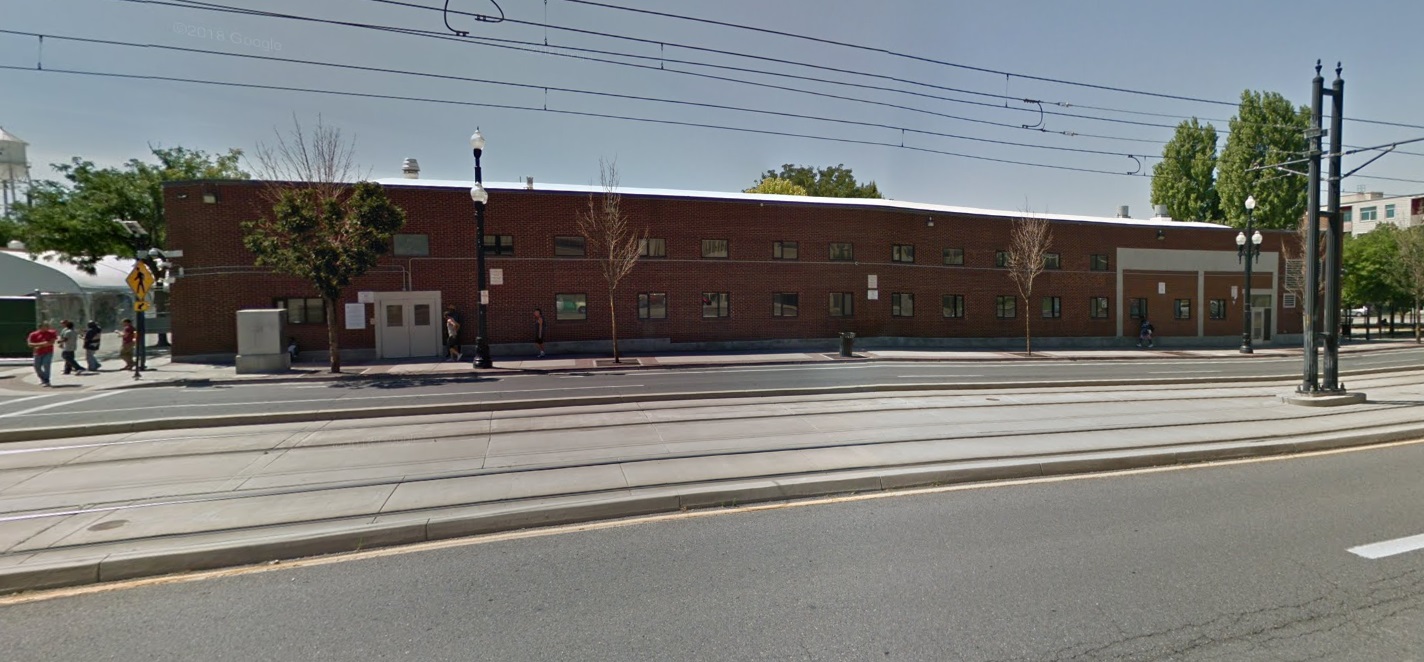 1 | 4
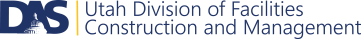 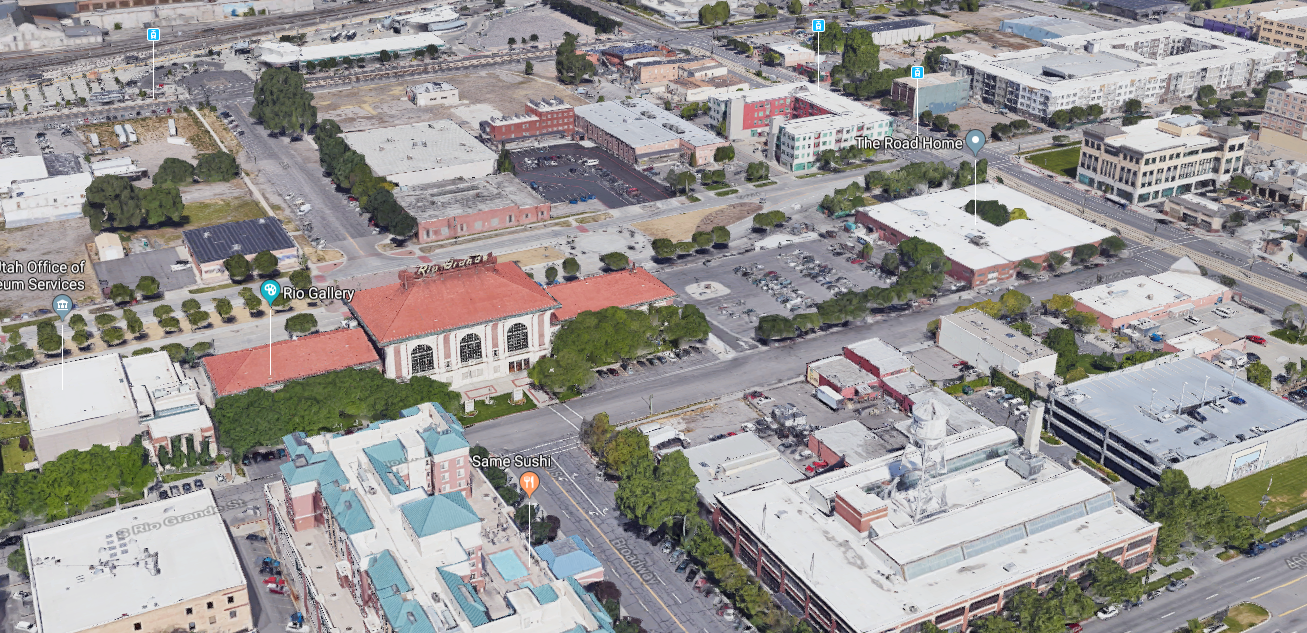 Land Bank Acquisition
The Road Home | 210 South Rio Grande Street
2 | 4
1 | 3
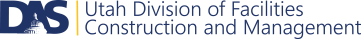 Land Bank Acquisition
The Road Home | 210 South Rio Grande Street
3 | 4
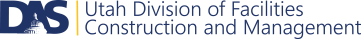 Questions
4 | 4
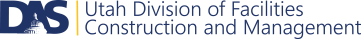 Springville School for the
Deaf and Blind
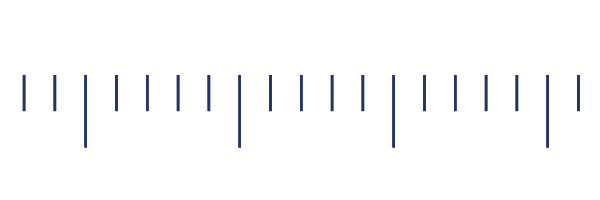 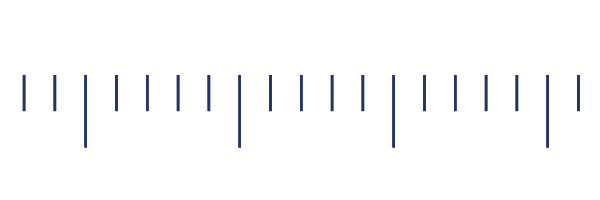 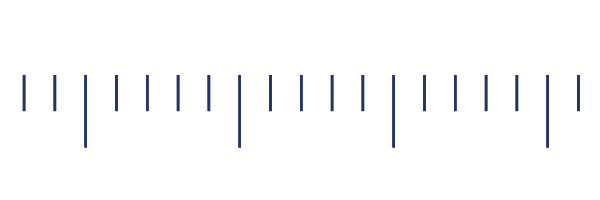 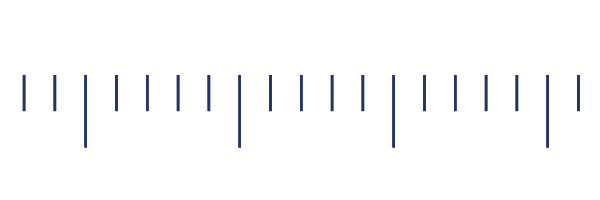 February 12, 2019
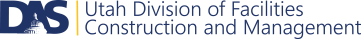 Funding Timeline
2016 
General Session
2017 
General Session
2018 
General Session
2019 
Request
USDB requested one-time $1.2M for site identification & acquisition 

Awarded $700K
USDB requested one-time $10.5M for design & construction

32,000 square feet
14 classrooms
Teacher workspaces
Playground
Fleet parking

Awarded $10.5M
Requested $713K one-time funding to cover escalating material and construction costs

USDB had to scale back to 
13 classrooms and eliminate a connecting hallway. Funds support project completion as originally designed

Awarded $713K
Earthwork has started and vertical construction will begin in March

DFCM & USDB are requesting $3M to cover rising labor and material costs
1 | 6
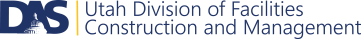 Property Costs
2 | 6
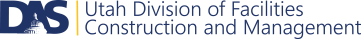 Construction Costs
3 | 6
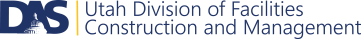 Funding Shortfall
4 | 6
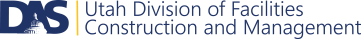 Value Engineering
Total Reductions: $1,958,879
5 | 6
Questions
6 | 6
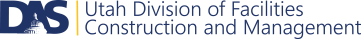 space utilization study &
Space Renovation Plan
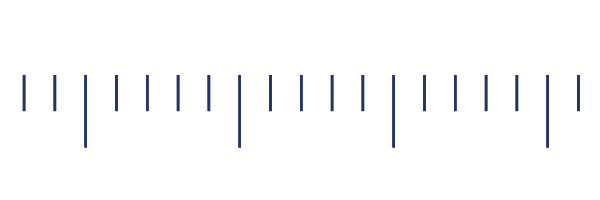 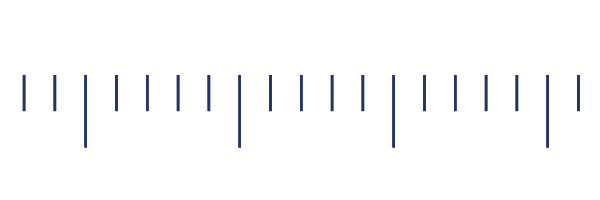 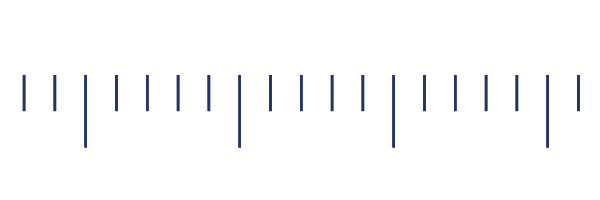 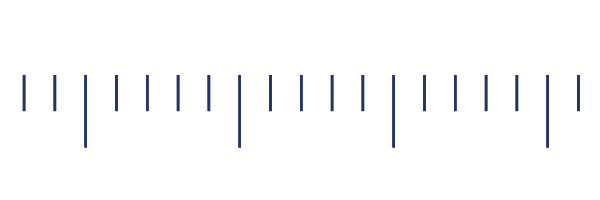 February 12, 2019
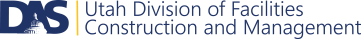 A Space Utilization Study
provides evidence demonstrating not only how current space is being used, but what we might do to improve it
1 | 13
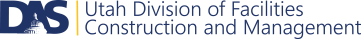 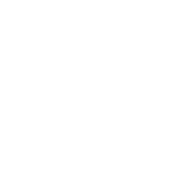 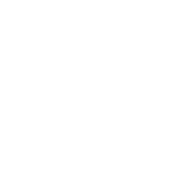 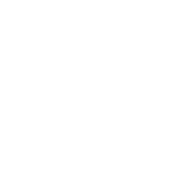 Completed
Completed
Completed
Baseline Audit


How much space does the State have?

What kind of space does the State have?
Interviews & Observations

How do the State's agencies work?

How will their space needs evolve?
Space Utilization


How is the space being used?
2 | 13
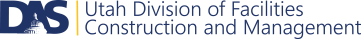 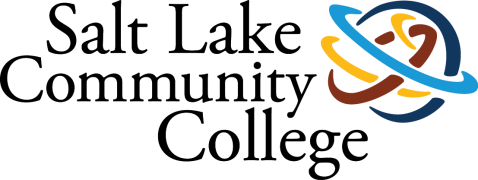 Agencies have been highly engaged in the process and forthcoming with information
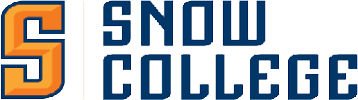 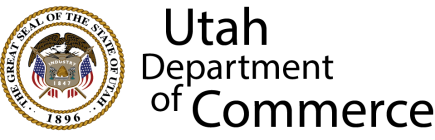 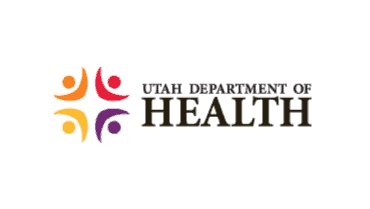 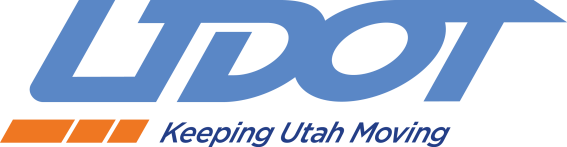 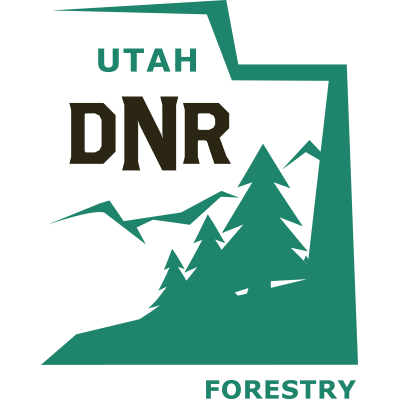 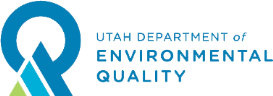 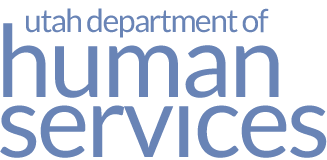 Public Service Commission
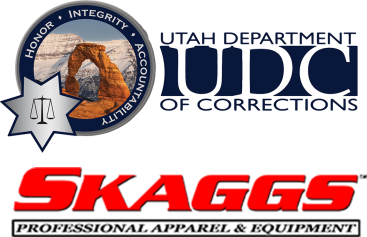 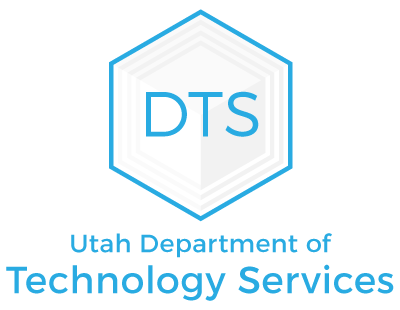 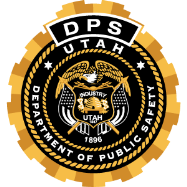 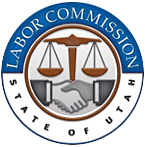 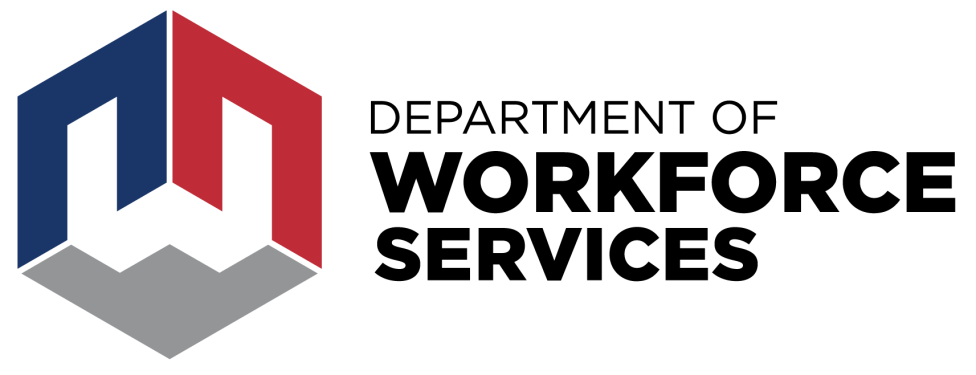 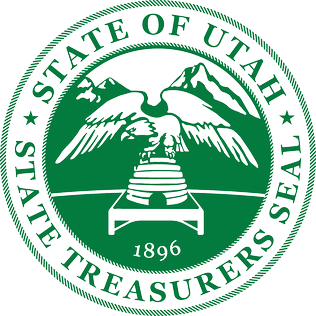 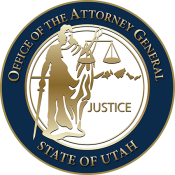 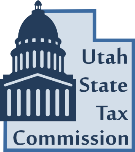 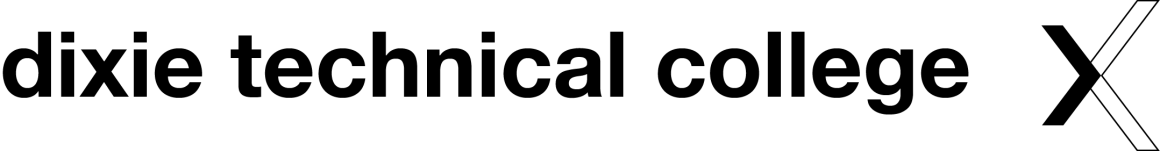 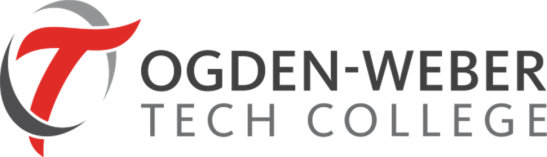 3 | 13
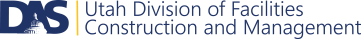 6,973
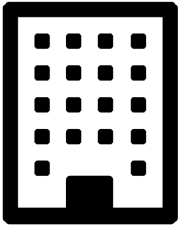 23
WORK SPACES
1,992 private offices
4,981 open work spaces
644 un-used work spaces
BUILDINGS
(16 OFFICE BUILDINGS)
2.5M
SQUARE FEET
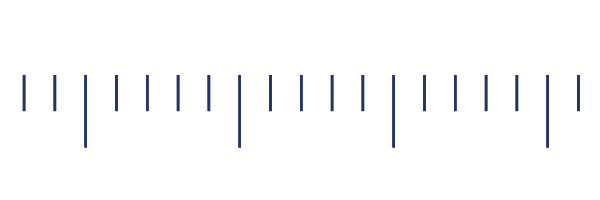 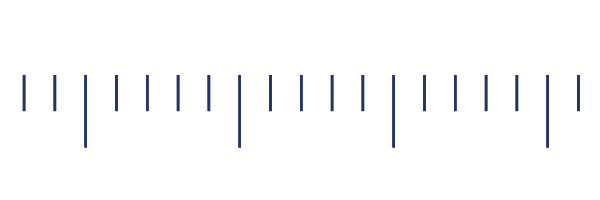 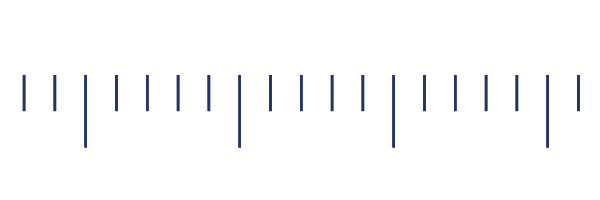 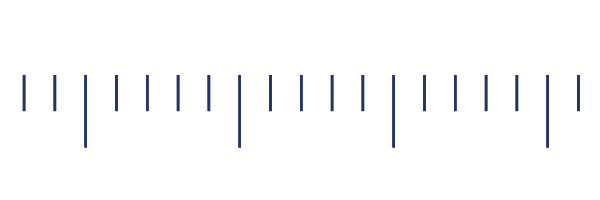 CURRENT OFFICE SPACE STANDARD INDICATES
180 square feet (avg) for closed office
80 square feet (avg) for open offices
Of the 16 Office Buildings audited, 2 meet these standards
All of them were built and renovated before the standard
4 | 13
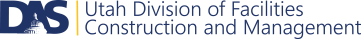 Key Findings
54%
Average utilization of office space across the portfolio is a moderate 54%, demonstrating opportunities for efficient buildings, more telecommuting, and more effective environments
83%
Employees spend the majority of their day conducting individual work, a high percentage which enables flexibility and telecommuting since work does not require interaction with others
19%
A low 19% utilization of collaboration spaces demonstrates low internal mobility and reinforces opportunities for more flexible work and potential need for improving collaboration spaces
5.6
Average number of users in collaboration settings shows meetings are medium in size and a mismatch with current collaboration spaces, which are typically larger
5 | 13
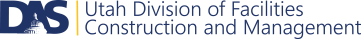 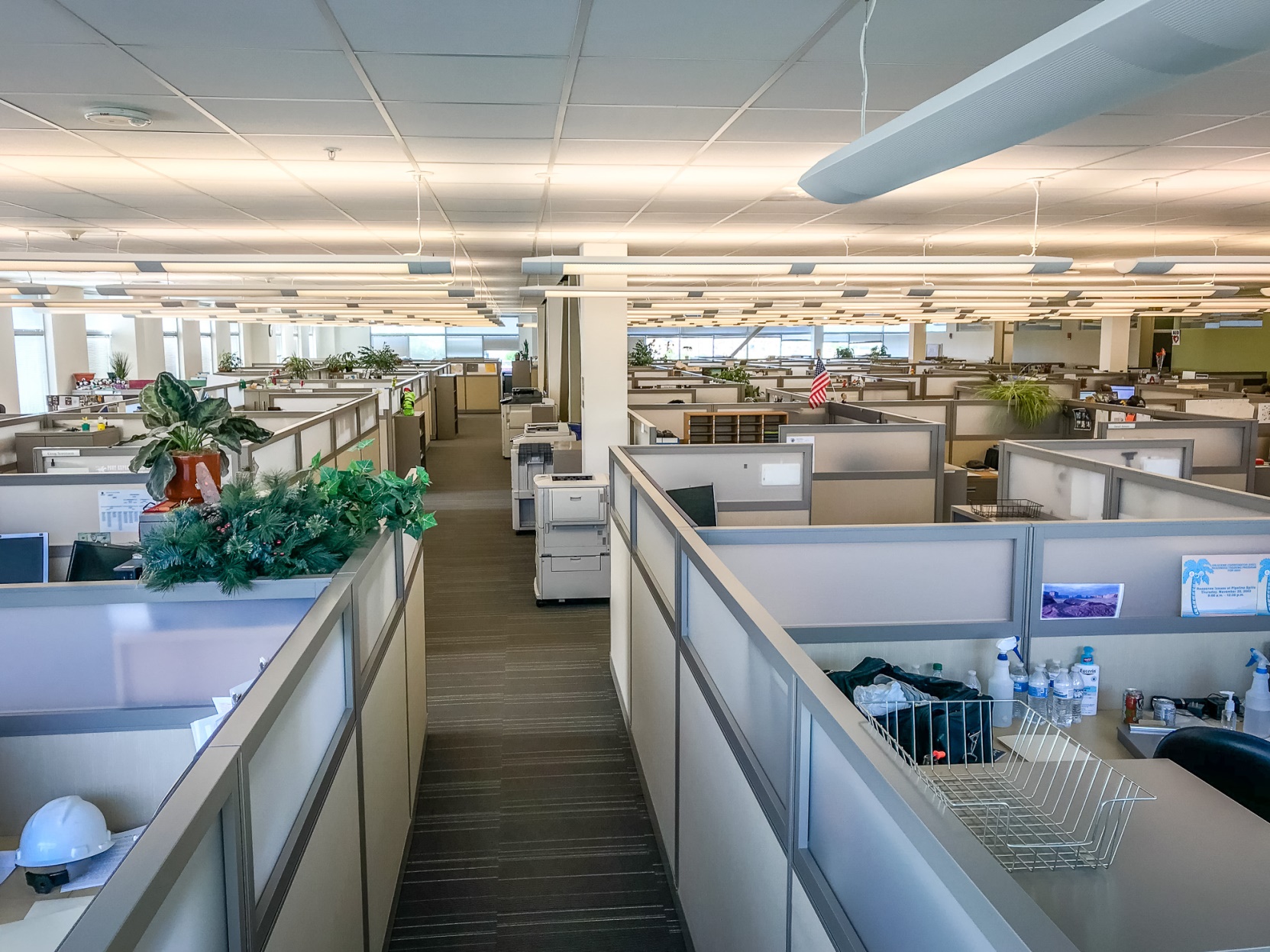 Observations
MASOB is the most modern office building audited 

Many open office space areas within buildings audited could be improved, both for efficiency and appeal, by making changes to circulation and furniture layout
6 | 13
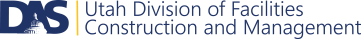 Alternative Workspace Strategies (AWS)
Utah Department of Agriculture
No
AWS Program
Conservative
AWS Program
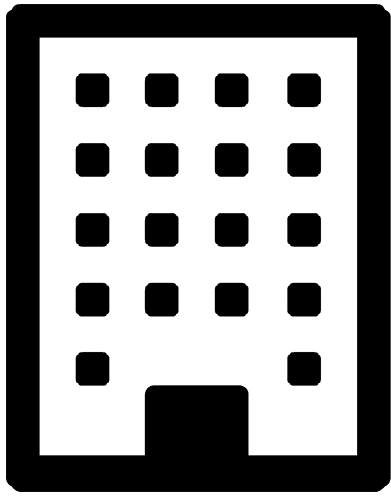 Moderate
AWS Program
Aggressive
AWS Program
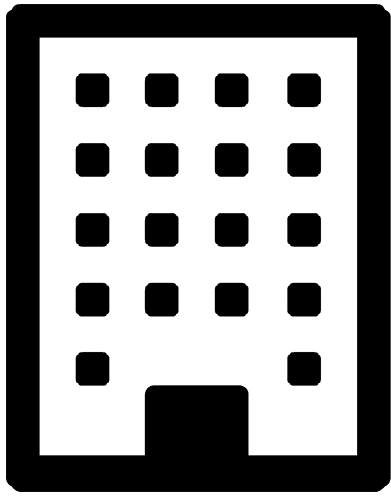 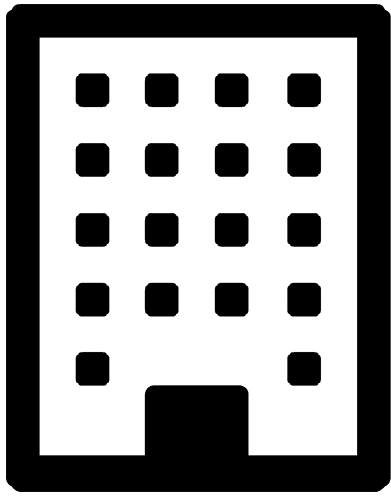 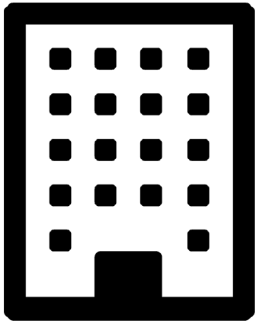 159 PEOPLE
56,488 ft2
$28,200,000
159 PEOPLE
49,446 ft2
$24,500,000
159 PEOPLE
46,322 ft2
$23,200,000
159 PEOPLE
42,923 ft2
$21,500,000
7 | 13
Space Audit Results
UDAF William Spry Building
8 | 13
Phase Two
Phase Three
Phase Four
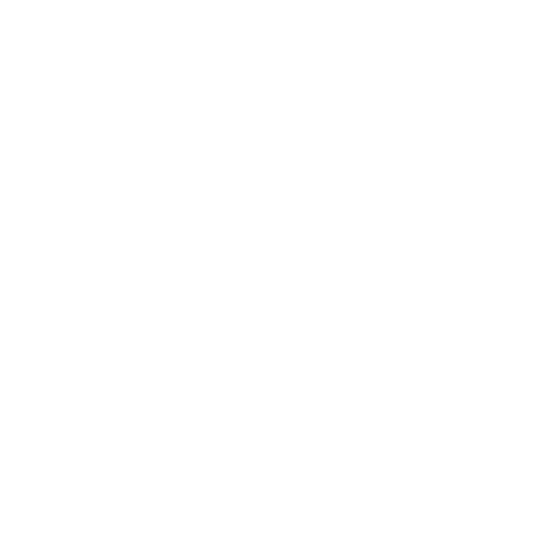 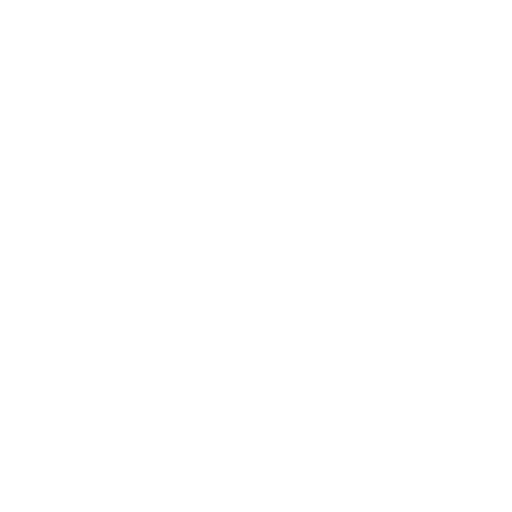 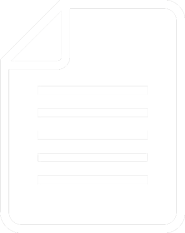 Provide ongoing management of the standard and conduct additional building audits
Write state policy and standards for space utilization with agency partners
Implement state policies and standards for space utilization through renovation
9 | 13
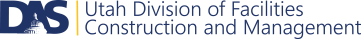 [Speaker Notes: Conduct study to understand possible alternate workplace arrangement strategies such as hoteling, desk sharing, and telecommuting]
What’s Next?
continue auditing effort
make changes to spaces
enforce standard over time
10 | 13
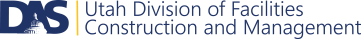 Cost of Renovating 3 State Buildings
11 | 13
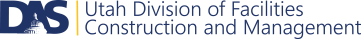 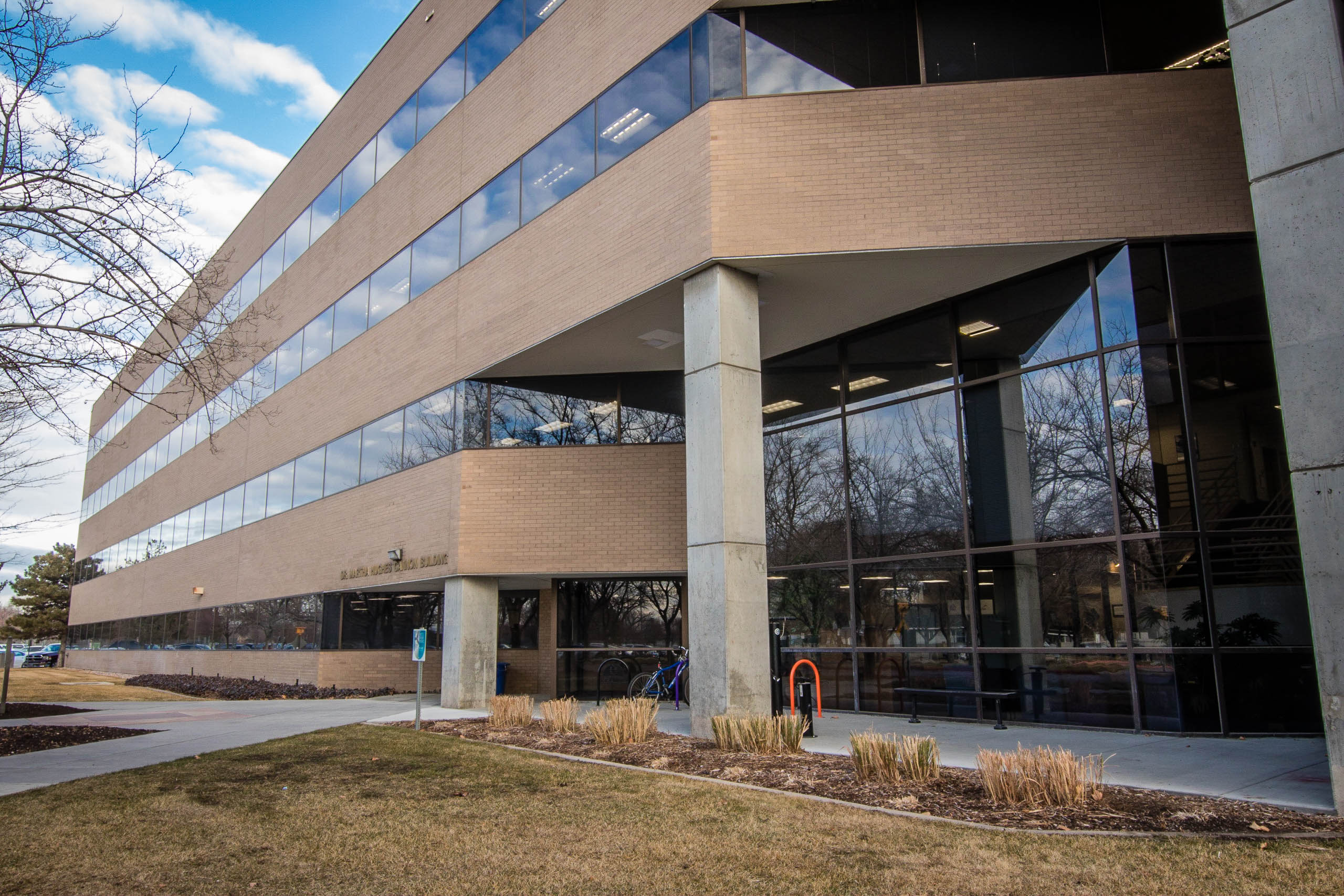 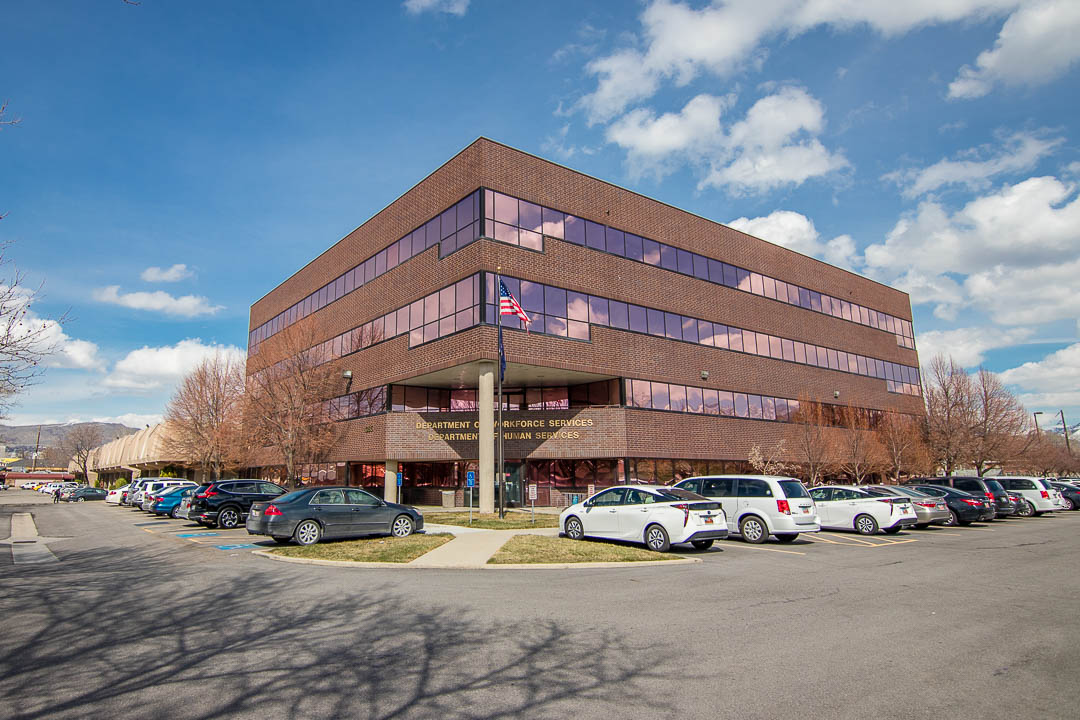 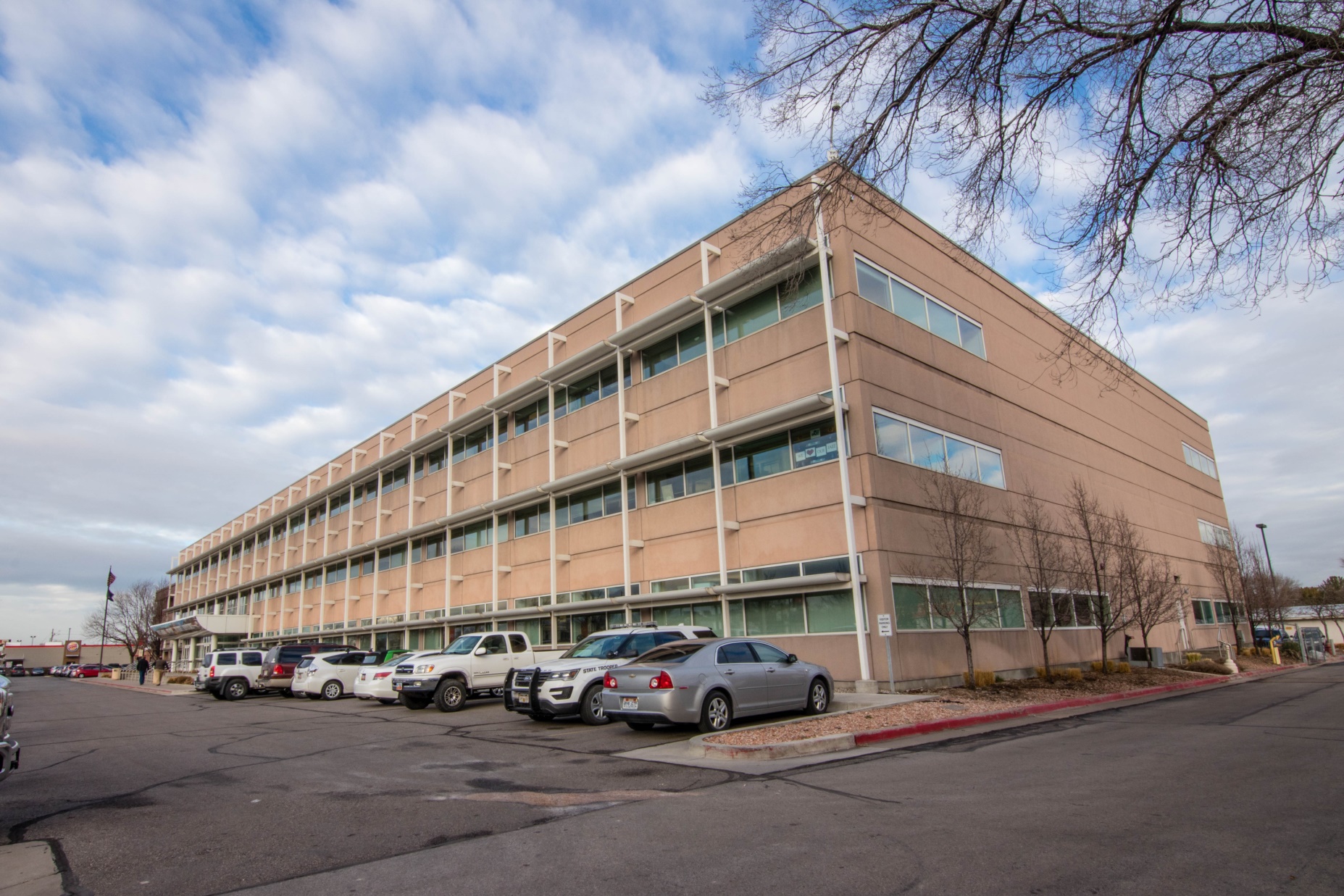 Renovation Schedule
Cannon Health
1.75 years
(91 weeks)
1385 DWS
1.67 years
(87 weeks)
DNR
1.67 years
(87 weeks)
12 | 13
Questions
13 | 13
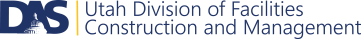